ToF-SIMS studyof alternate polyelectrolyte thin films
Chemical surface characterization
Nikola Tulisová
Polyelectrolytes
Polymers – contents an electrolyte group
Dissociate in aqueous solution (water) –  form polycations, polyanions
Elelectrolytical and polymer properties (polysalts)
Solutions – electrically conductive, viscous
Strong polyelectrolytes – dissociates completely in solution
Weak polyelectrolytes – dissociates partially – not fully charged
DNA, polypeptides, glycosaminglycans,...
SIMS ( Secondary Ion Mass Spectrometry)
Chemical surface characterization
 Compared with AES, XPS, ..
Secondary particles : electrons, neutrals, ions...
The ionization probability is strongly affected by the electronic properties of the sample matrix
Only a small portion of secondary particles (∼ 1% of total secondary particles) are ionized
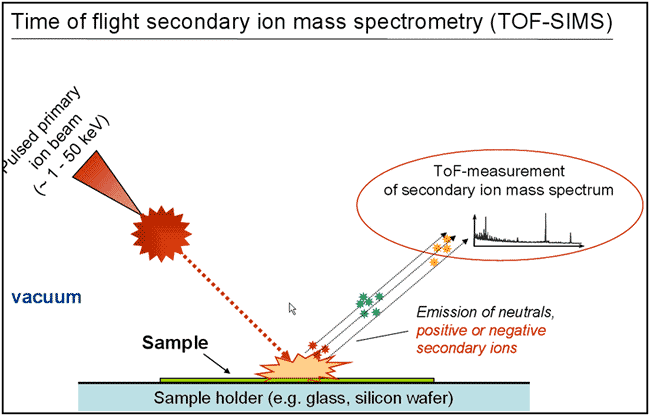 ToF (Time of Flight)
Mass analyser - the most widely used analyser in static SIMS
Parameter for  measurement: the flight time of ion 
When ions are obtained with a constant kinetic energy from an acceleration potential (V ) of 3 – 8 kV, the flight time of ions through a distance (L) of flight tube to reach a detector is calculated.



Pulsed primary ions are used for precisely measure 
Initial kinetic energy of secondary ions will affect the resolution of mass analysis
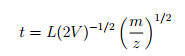 XPS (X-ray photoelectron spectroscopy)
Surface-sensitive quantitative spectroscopic technique
Can be applied to a broad range of materials and provides valuable quantitative and chemical state information from the surface of the material 
 Irradiates the sample surface with a soft (low energy) X-ray
X-ray excites the electrons of the sample atoms 
if their binding energy is lower than the X-ray energy, they will be emitted from the parent atom as a photoelectron
The kinetic energy of the electron is the incident energy (1486 eV from the X-ray) minus the binding energy
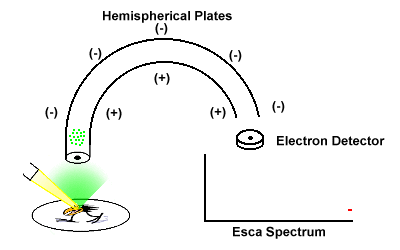 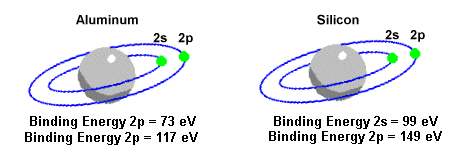 Experiment
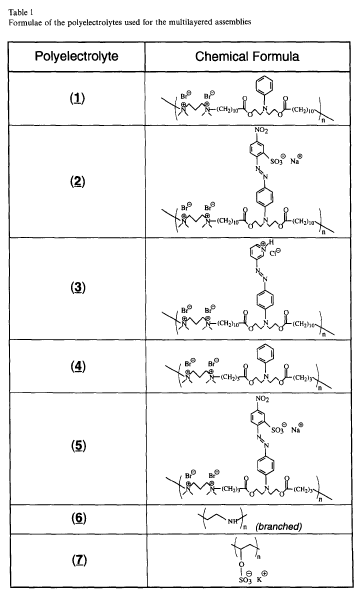 3 types of multilayers with different thicknesses
Synthesize by dipping charged silicon wafers into solutions 
    of polyelectrolytes of opposite charge
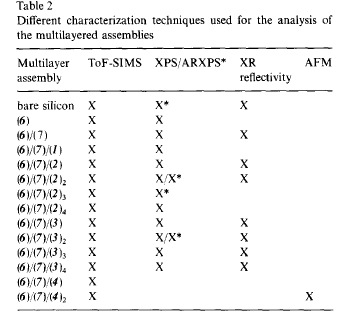 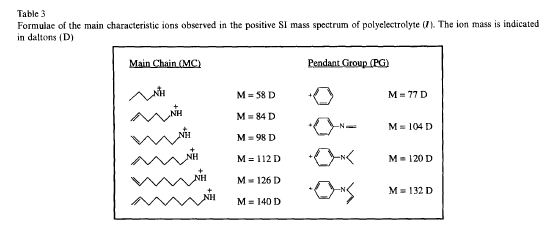 The sensitivity of ToF-SIMS
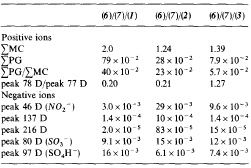 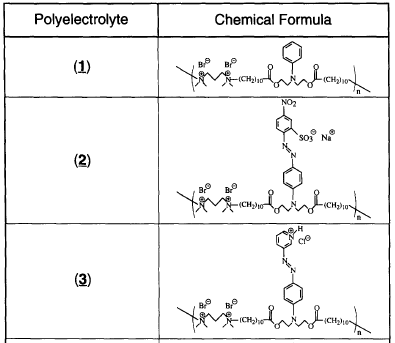 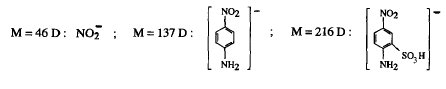 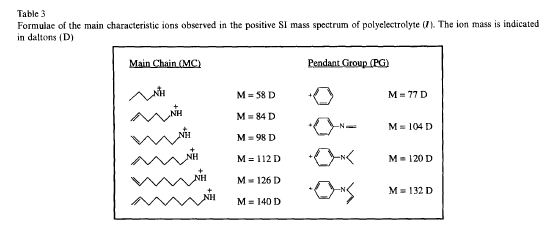 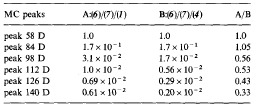 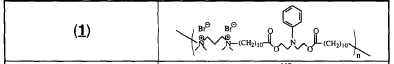 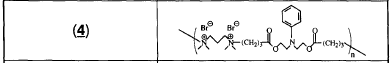 Chemical mapping of the surface
Effect of the multilayer build-up
b
Information depth in SIMS
SIMS – XRR correlation
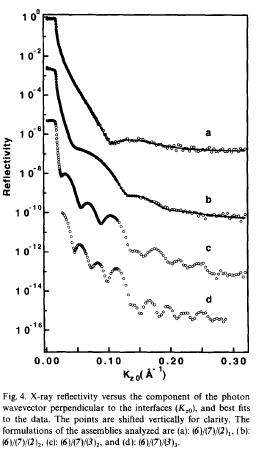 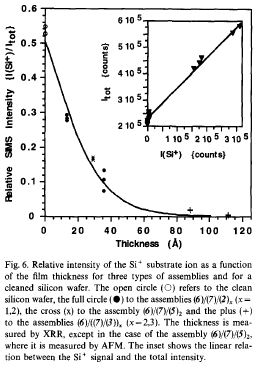 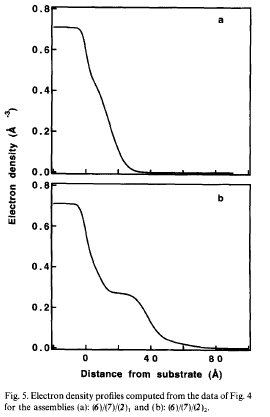 SIMS – XPS correlation
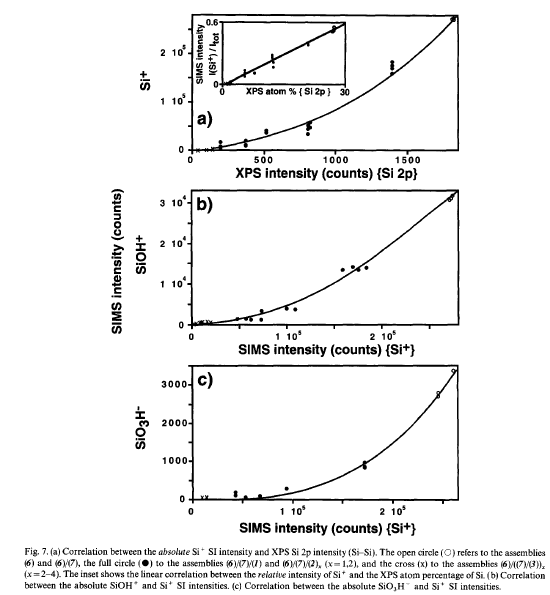 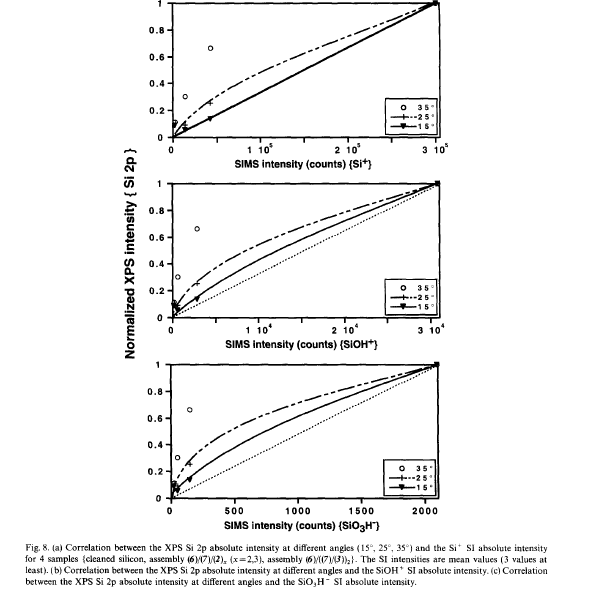 Conclusion
ToF SIMS offers valuable information about polyelectrolyte multilayeres assemblies
The sensitivity to the sample thickness in the case of very thin films – another  tool to evaluate the sample quality
From correlation SIMS – XRR, XPS – atomic or small molecular ions are less surface sensitive than large molecular ions
Combination of several complementary techniques leading to a more fundamental understanding
THE END 		Thank you for your attention